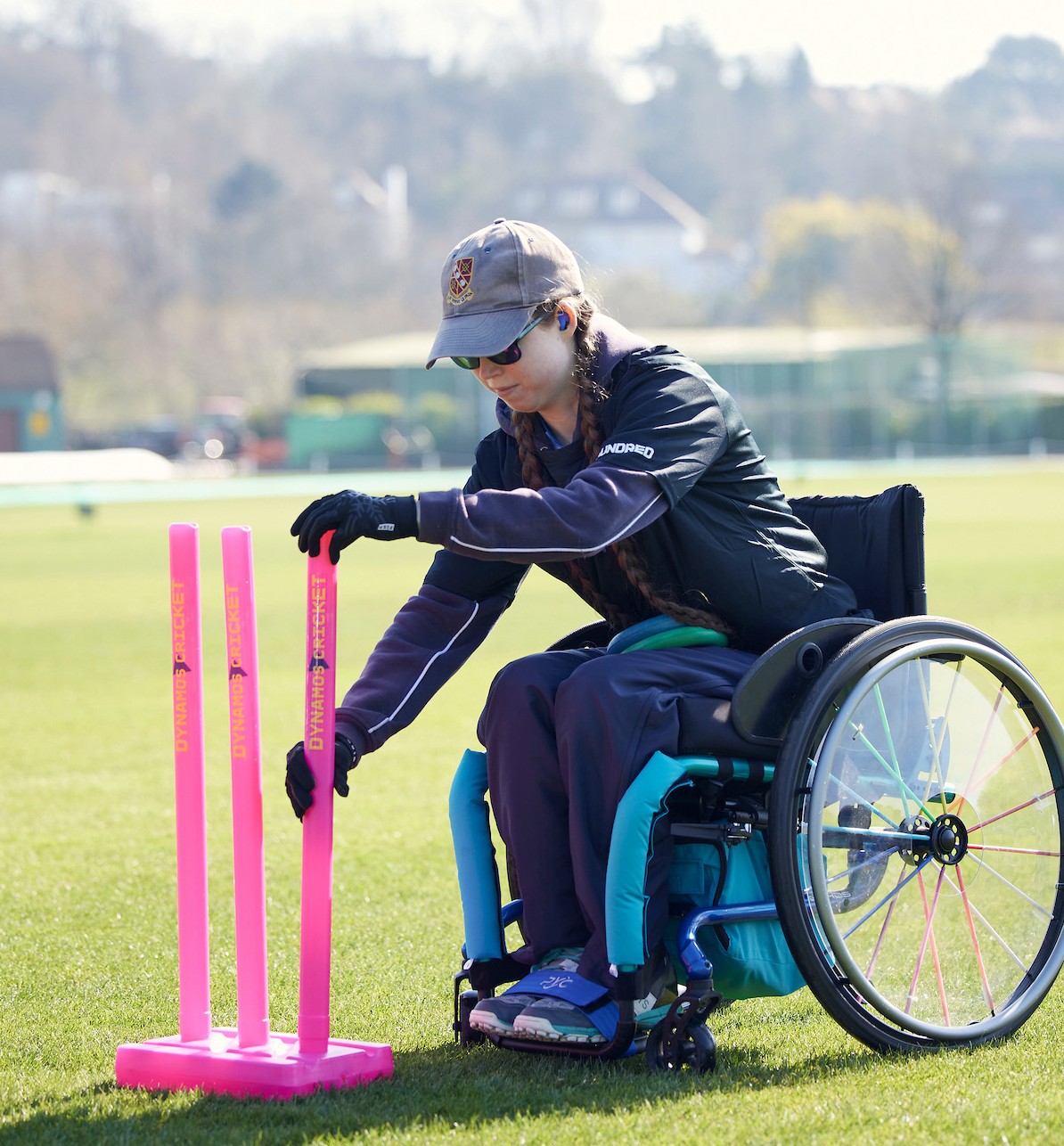 TOOLKIT: Creating a Club for Everyone
Use this toolkit to assess how your club can start Raising the Game
Audience: Cricket club committees

Purpose: to support discussions and actions within your cricket club that can help create an inclusive environment and help you create a Club for Everyone.

What’s included: This toolkit is in three parts to help have focused conversations that start with the basics. Clubs are encouraged to progress through each part at their own pace.



How to use:
Individually read and reflect on the questions provided 
Schedule meetings to discuss the questions as a group, focusing on one of the three parts each time 
Through the discussions develop actions / next steps and assign owners 
Update the club’s EDI action plan and communicate plans with the club members
Hold each other to account for actioning on the plan by reviewing the questions on a regular basis

Tip: If you aren’t able to answer a question without making an assumption, seek out someone who can help you understand the answer. We want to avoid making assumptions at all times, and ensure all voices are heard and represented.
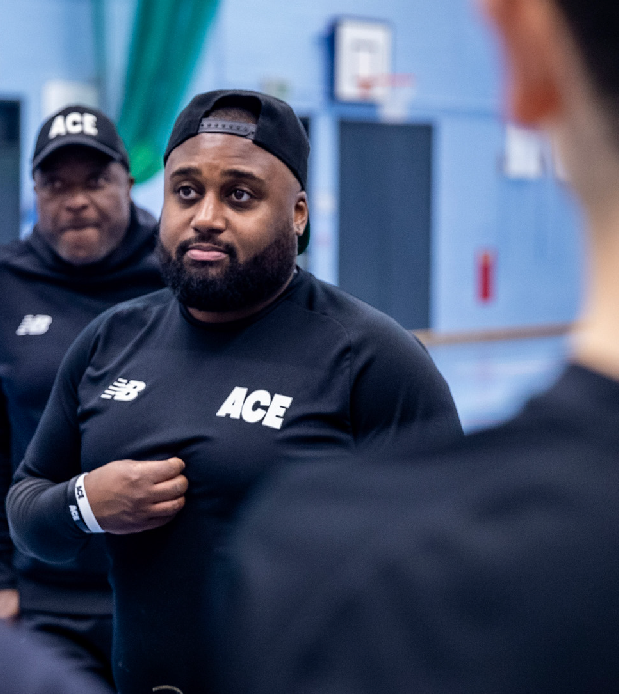 Part 1: Tackling Discrimination
Part 2: Welcoming & Inclusive Club
Part 3: Diverse & Inclusive Leadership
A big thank you to 
Derbyshire Cricket Foundation 
for Raising the Game by providing
 the original concept for this toolkit
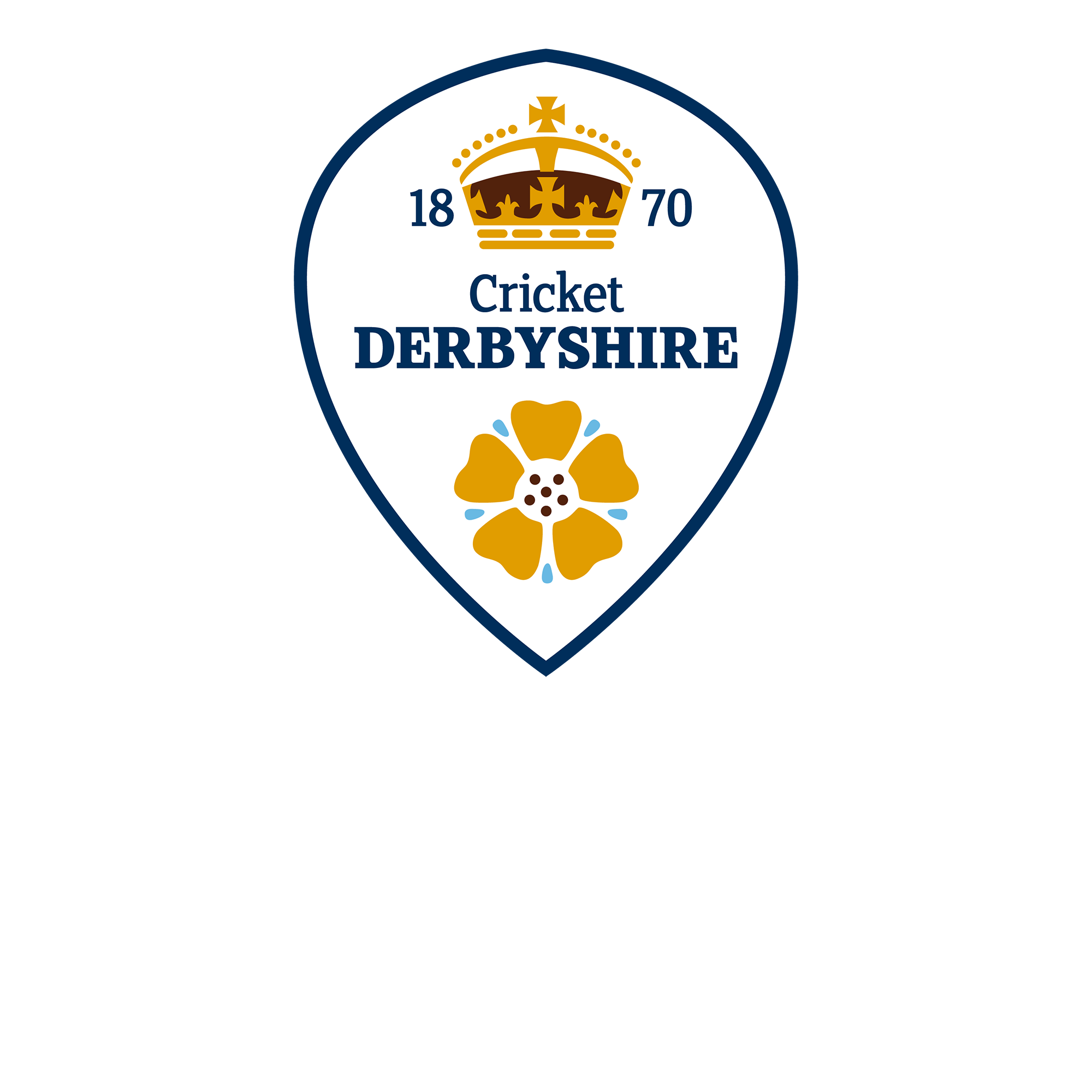 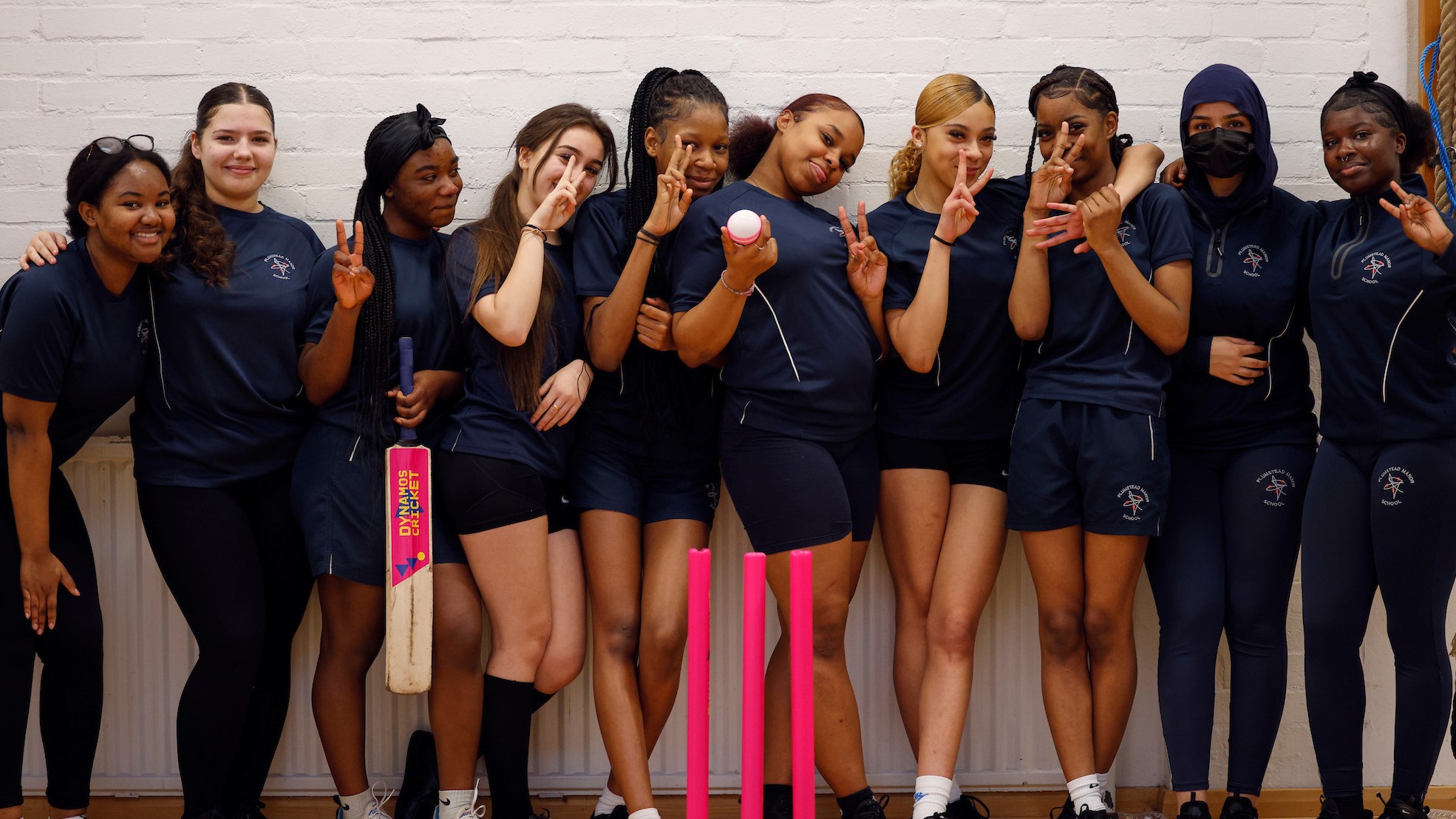 Part 1: Tackling Discrimination
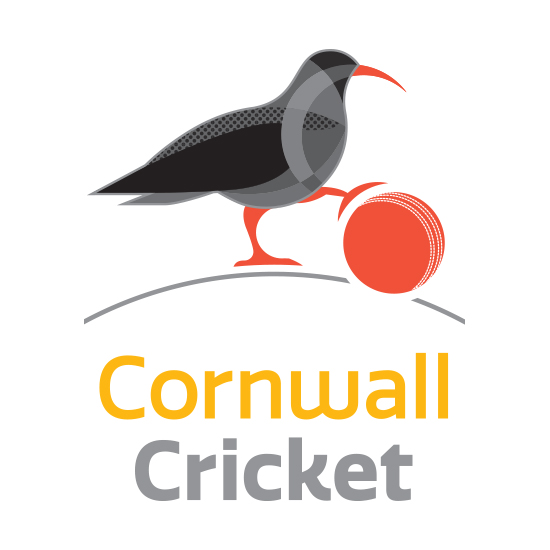 Insert Club / County logo here
TOOLKIT: Tackling Discrimination
“Would our members recognise discrimination and know what to do if they experienced or observed it?”
“Would officials and volunteers at our club know what to do if they observed discrimination / if it was reported to them?”
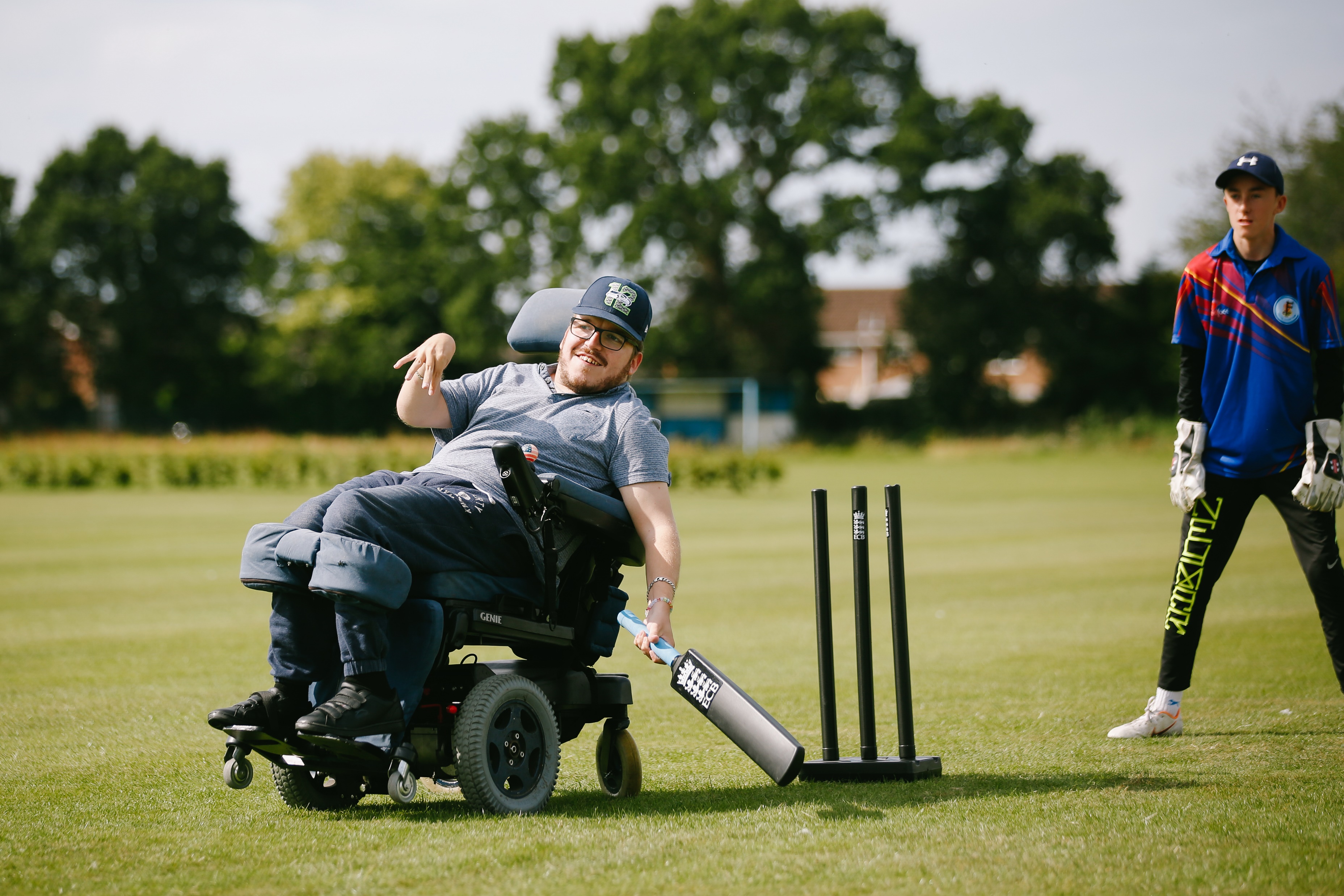 Part 2: Welcoming & Inclusive Club
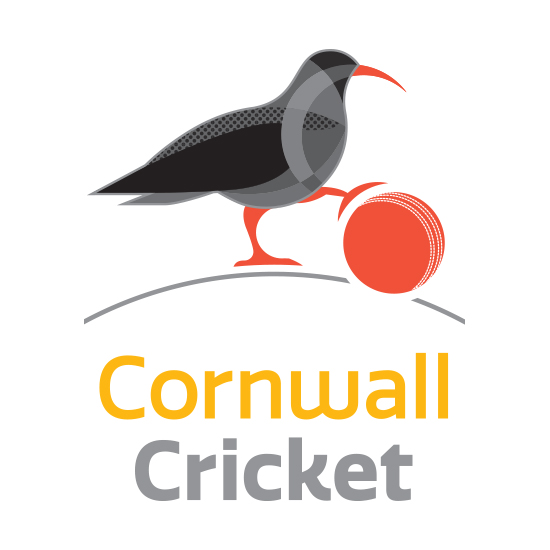 Insert Club / County logo here
TOOLKIT: Welcoming and Inclusive Club
“Have we taken steps to make our facilities accessible and welcoming to everyone?”
“How welcoming is our club to various ethnicities and religions?
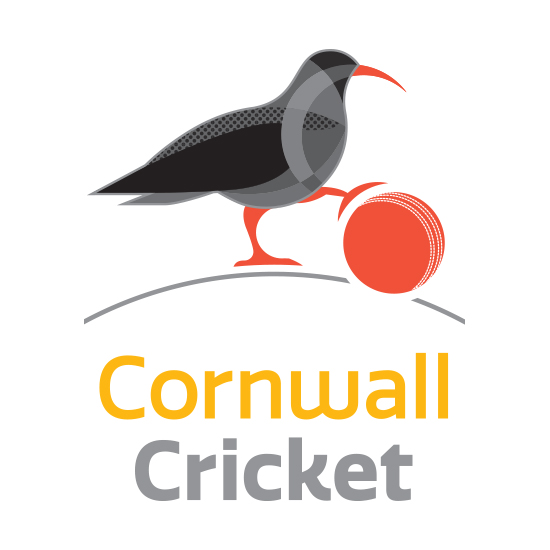 Insert Club / County logo here
TOOLKIT: Welcoming and Inclusive Club
“Do our female members receive equal opportunity and feel fully integrated into our club?”
“Have we created welcoming and safe spaces for the LGBTQ+ community?”
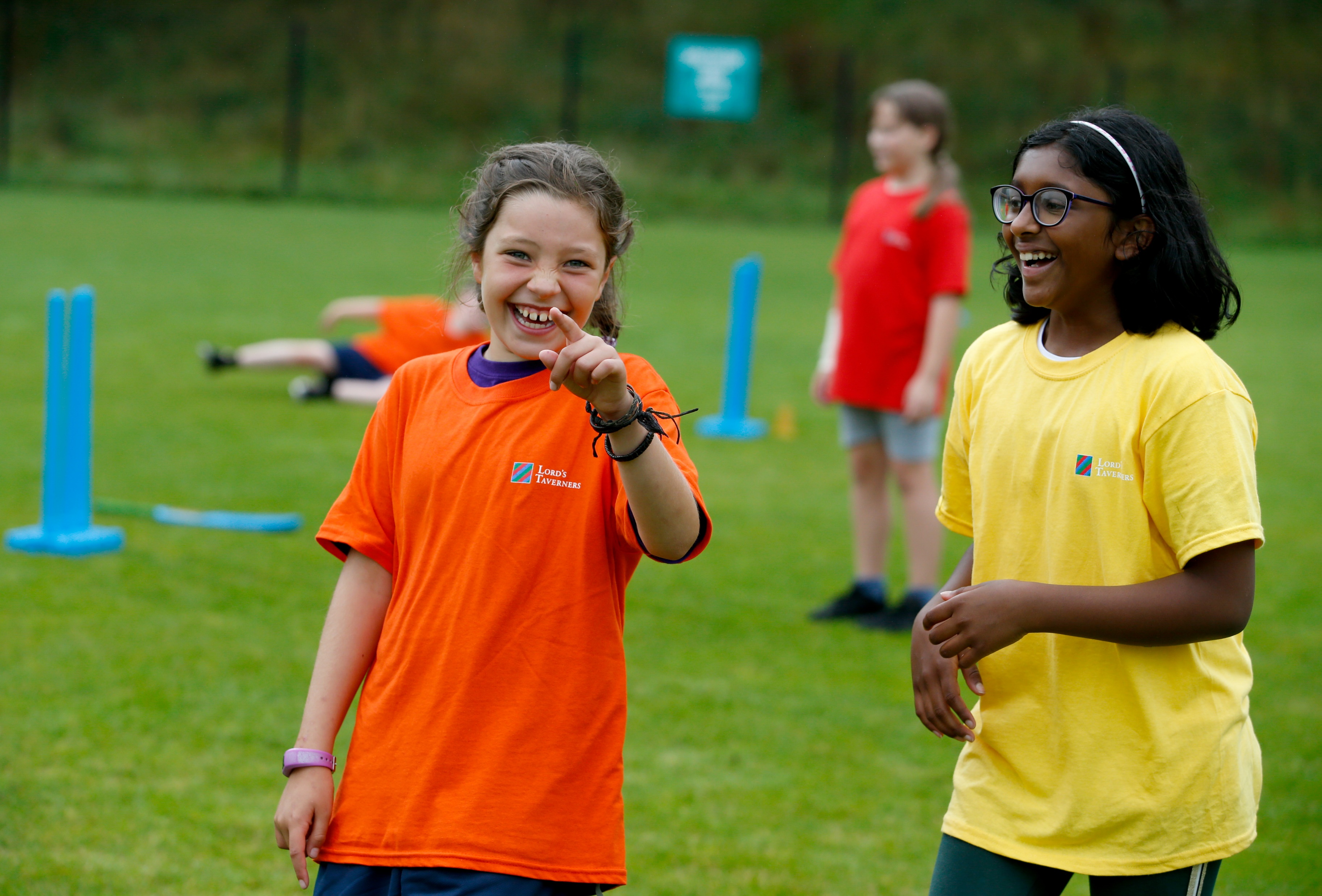 Part 3: Diverse & Inclusive Leadership
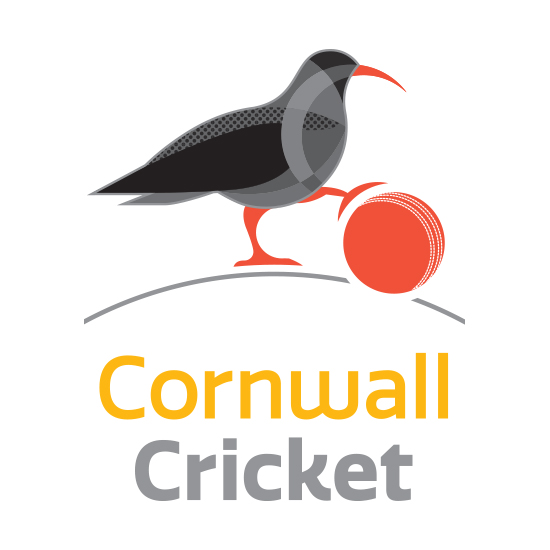 Insert Club / County logo here
TOOLKIT: Diverse & Inclusive Leadership
“Do we have diverse representation on our committee and involved in the management of our club?”
Do we have mechanisms that ensure we monitor our progress and continue to be an inclusive and welcoming club?